CASHflow FORECASTING AND cash planning AT THE FEDERAL TREASURY
E.A. Semenova - 
Head
Federal Budget Execution Department 
Treasury of Russia
VIENNANOVEMBER 2018
Legal and REGULATORY BASIS OF THE CURRENT CASH PLANNING PROCEDURES FOR THE FEDERAL BUDGET EXECUTION
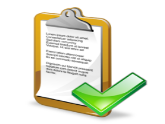 Article 217 .1 BC of Russia “Cashflow Plan”
Article 166.1. BC of Russia “Budget Powers of the Federal Treasury”
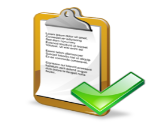 Resolution No.703 of The RF Government, dated 01.12.2004, “On the Federal Treasury”
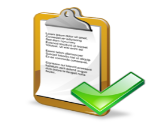 Order No. 117n of MoF of Russia, dated  09.12.2013, “On the Procedures for Compiling and Managing the Federal Budget Execution Cashflow Plan in the Current Year”
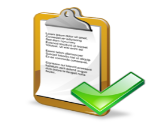 Order No. 204n of MoF of Russia, dated 21.12.2015, “On the Procedures for the Approval and Dissemination of Payables Ceilings to Chief Administrators, Administrators and Holders of the Federal Budget Funds”
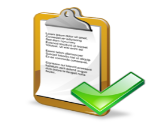 Order No. 526 of The Federal Treasury, dated 30.12.2016, “On the Approval of Procedures for Organizing the Federal Treasury’s Activity to Execute Order No. 117n of the MoF of Russia, dated 09.12.2013”
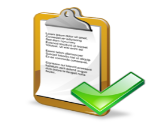 Order No. 525 of The Federal Treasury, dated 30.12.2016, “On the Approval of Procedures for Organizing the Federal Treasury’s Activity to Execute Order No. 204n of the MoF of Russia, dated 21.12.2015”
2
ARTICLE 217.1.  OF THE BUDGETARY CODE OF THE RUSSIAN FEDERATION “CASHFLOW PLAN”
1. The Cashflow Plan is understood as a forecast of cash receipts to and cash payments from the budget in the current fiscal year.

 The Cashflow plan sets the ceilings for the cash funds used to manage balances of the single budget account.

2. The Financial Authority (managing authority of the state extrabudgetary) establishes procedures for drafting and managing the cashflow plan, as well as the composition of the data needed for cashflow plan drafting and managing and timelines for the submission thereof by Chief Holders of Budgetary Funds, Chief Budgetary Revenue Administrators and Chief Administrators of the Federal Budget Deficit Funding Sources.

The budgetary cash forecast for payments against public (municipal) contracts and other agreements is formulated based on the timing and amounts of payables against public (municipal) contracts and other agreements as identified in the course of planning the procurement of goods, works and services for the public (municipal) needs.

The Cashflow plan is drafted and managed by financial authorities (managing authority of the state extrabudgetary fund) or authorized executive (local administration) bodies.
3
CURRENT AND FUTURE functions OF THE FEDERAL TREASURY IN THE AREA OF CASHflow planning AND FORECASTING
Current status
Way Forward
“drafts and manages the Federal Budget Execution Cashflow Plan”
“establishes the procedures for and carries out the forecasting of cashflows within the Treasury Single Account” (new revision of BC RF)
“drafts and manages the Federal Budget Execution Cashflow Plan” (article 166.1 BC RF)
Federal Budget
Budgets of the RF Regions
Municipal budgets
Budgets of state extrabudgetary funds
Funds of legal entities and individuals
Temporarily administered funds
“Big”
TSA
Perimeter
Perimeter
Federal Budget
Federal Budget
“Greater” STA
Methodologist – MoF of Russia
Methodologist 
Federal Treasury
Performer
Federal Treasury
Methodologist 
MoF of Russia
Performer
Federal Treasury
Role distribution
Role distribution
Performer – Federal Treasury
4
Position of the cashflow planning and forecasting function within the federal treasury structure
Head
Deputy Head
Head’s Advisors
Deputy Head
Head’s Assistant
…
Department
Department
Department
Department
Federal Budget Execution Department
Department
Department
…
45 staff
Unit 5
Unit 4
Unit 6
General TSA Monitoring and Forecasting Unit
Federal Budget Execution Cashflow Planning Unit
Unit 3
5 staff
9 staff
Reference Info:
Number of Deputy Heads – 8 people
Number of Advisors to the Head – 3 people
Number of departments – 23
Federal Treasury Headquarters' (FTHQ) total staff – 873
5
Main Functions of the cashflow planning Unit and requirements for the staff
TSA cashflow forecasting
Formulating and maintaining
the cashflow plan 
for the Federal Budget 
execution
Improving procedures for 
formulating and maintaining
the cashflow plan 
for the Federal Budget 
execution
Federal Budget Execution Cashflow Planning Unit
Formulating the architecture
 and functional perimeter of
the future TSA
Improving procedures for cashflow 
planning and forecasting
 in the Federal Treasury 
(including future)
Piloting preparation of the 
expanded TSA cashflow forecast
TSA Monitoring and Forecasting Unit
Actually:
Requirements for staff positions:

junior


senior


lead
Specialized vocational training
Vacancies filled without tendering

University graduates
Vacancies filled on a competitive basis

University graduates
Vacancies filled on a competitive basis
Staff education level not lower than university graduate degree

Some staff have academic degrees
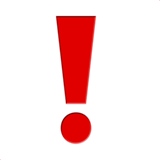 6
goals of the Cashflow plan formulation and maintenance
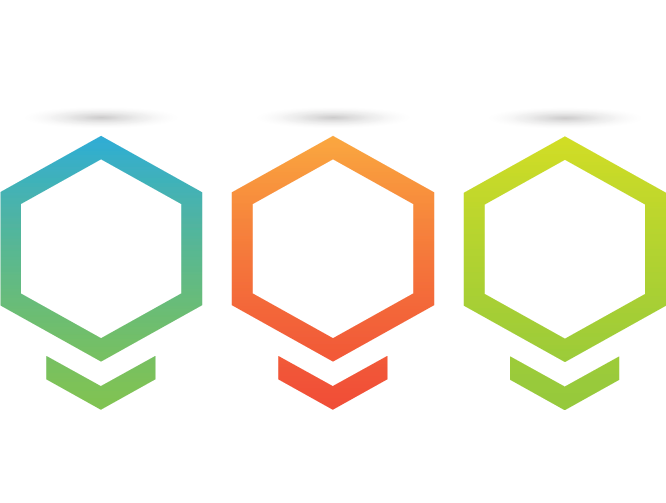 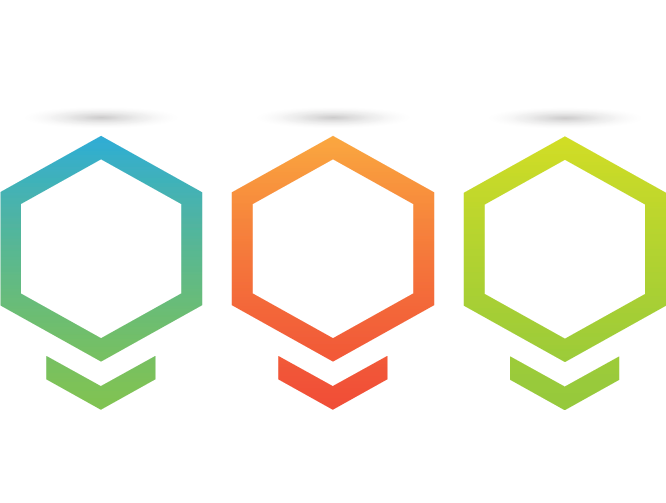 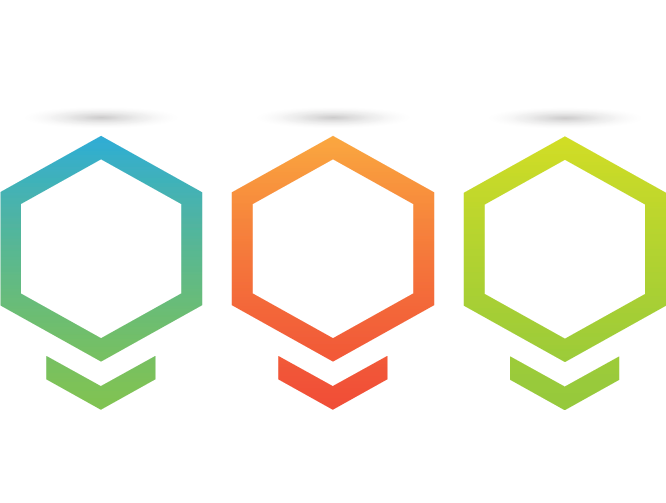 1. Ensuring timely and full execution of budgetary commitments
3.  Informing (creating an information basis) TSA liquidity management
2. Making various management decisions
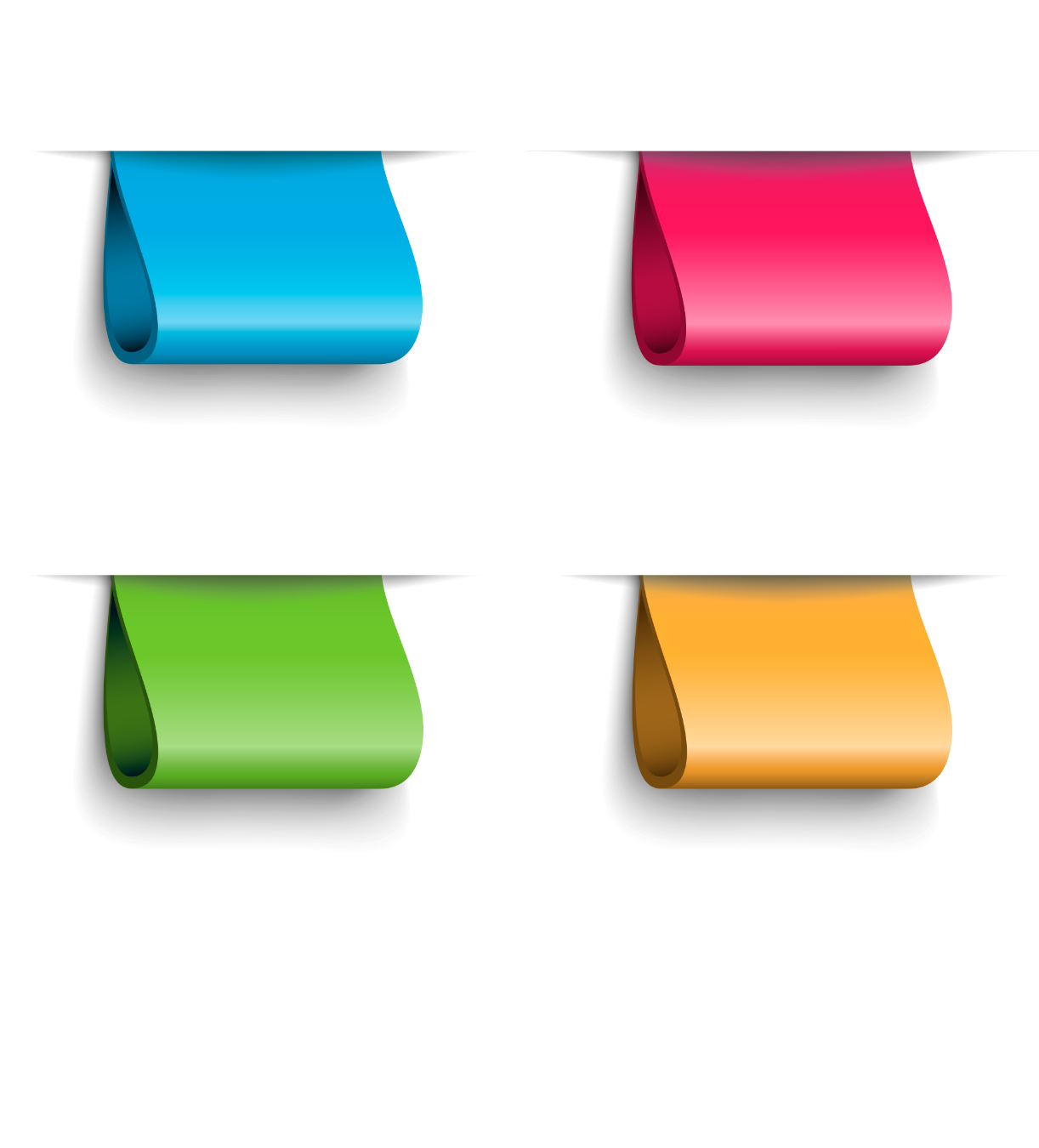 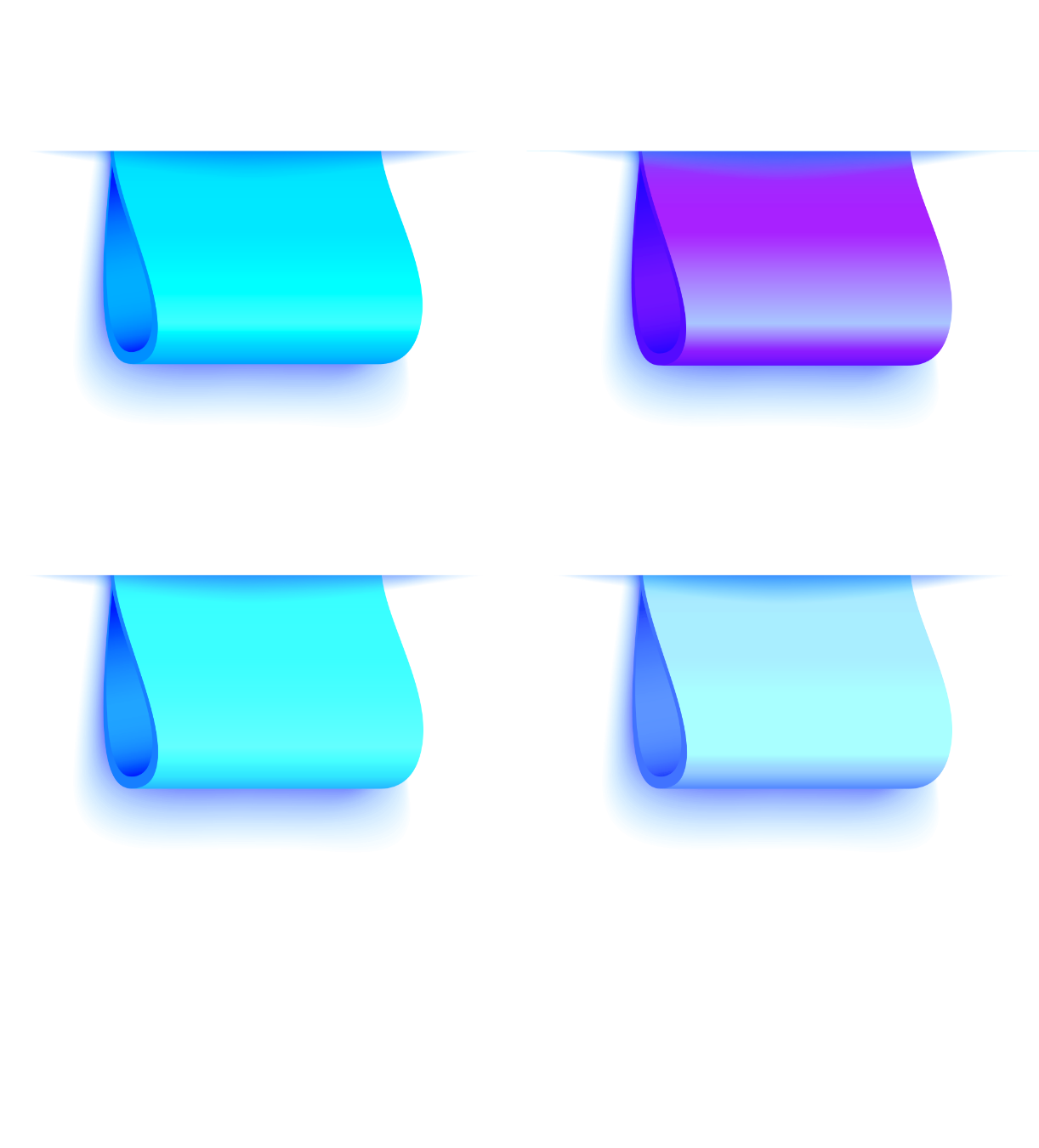 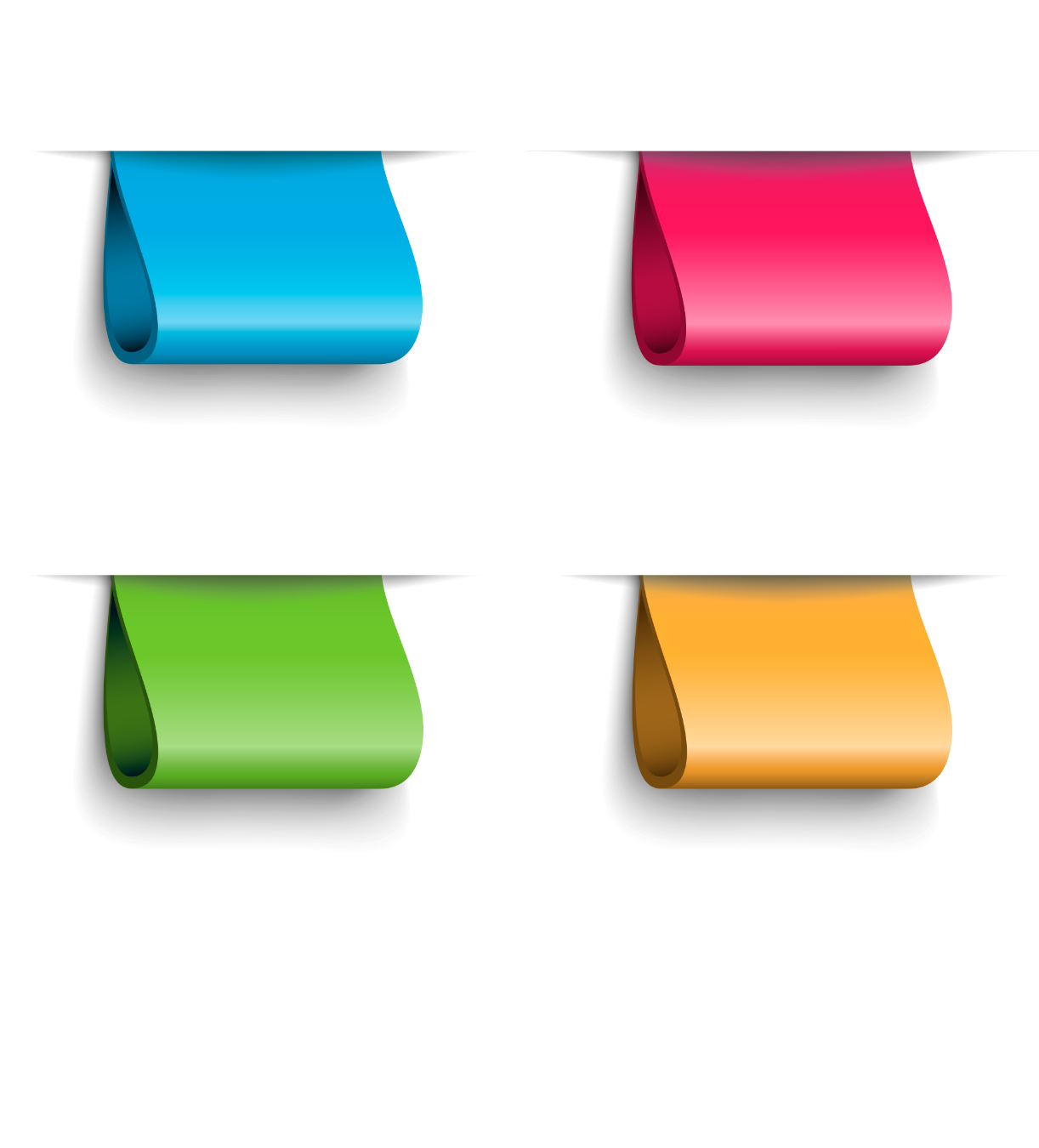 Monitoring compliance with 
main requirements of the Federal Law on the Federal Budget
Introducing amendments to the Federal Law on the Federal Budget
Monitoring the TSA status
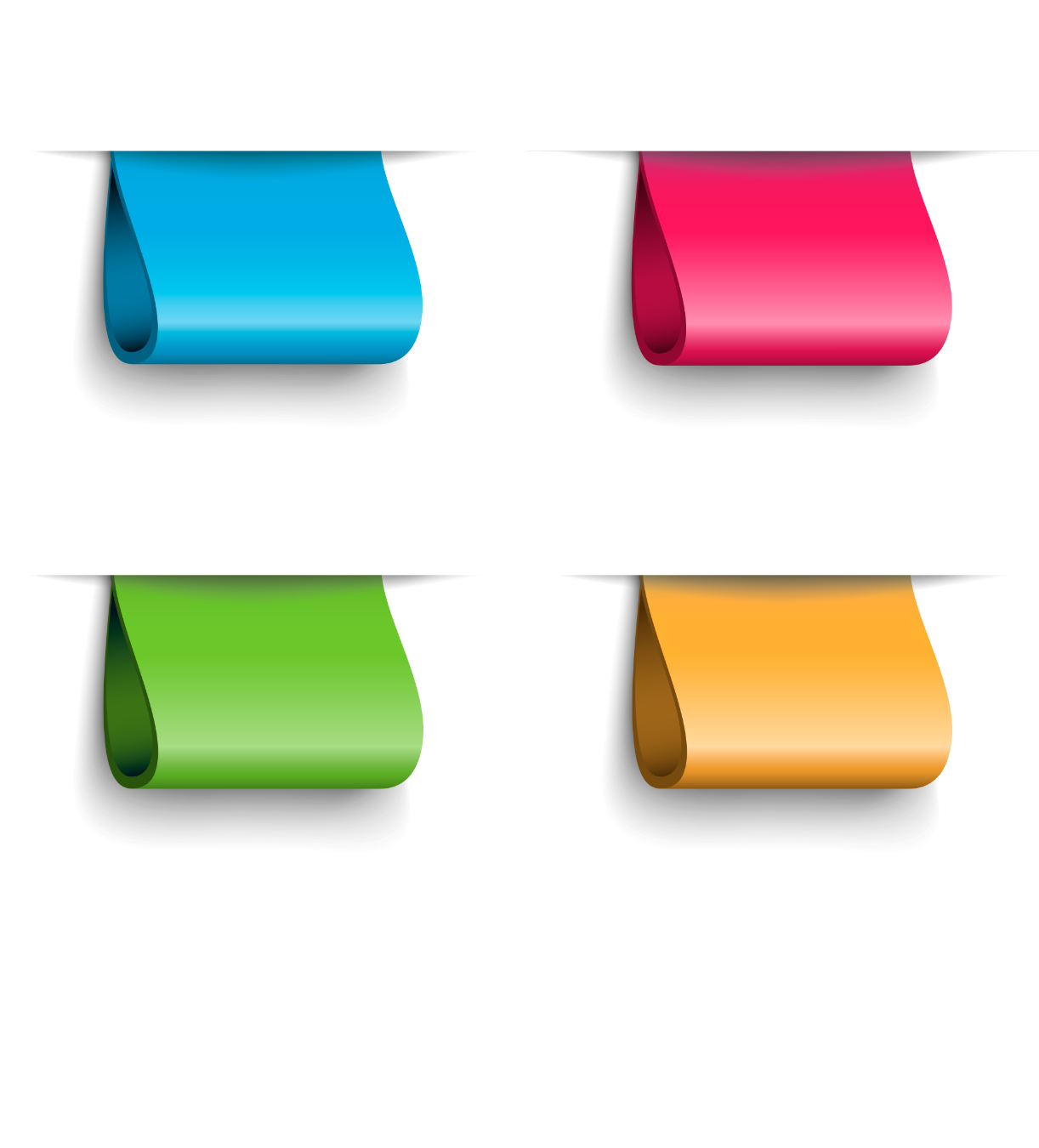 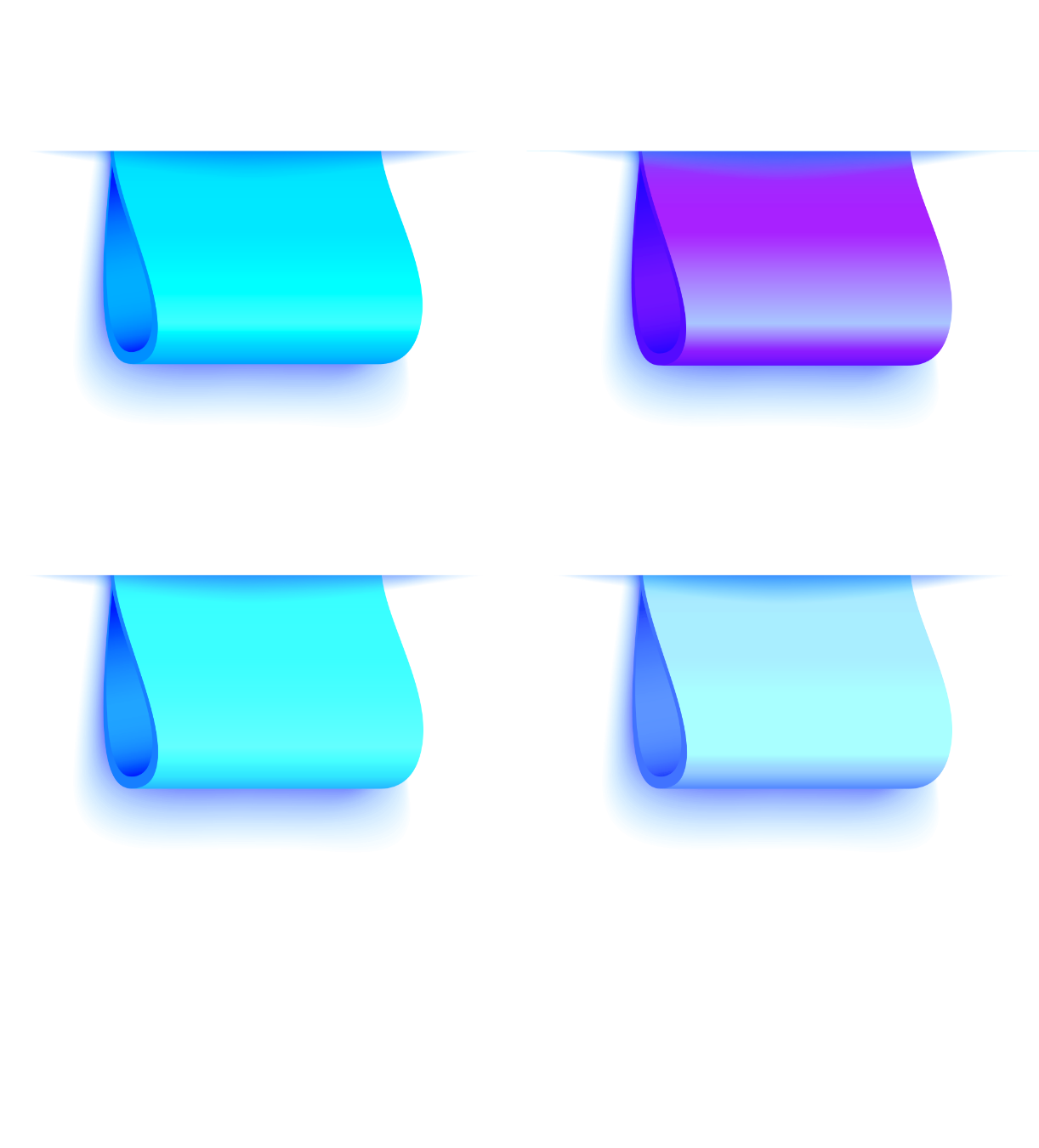 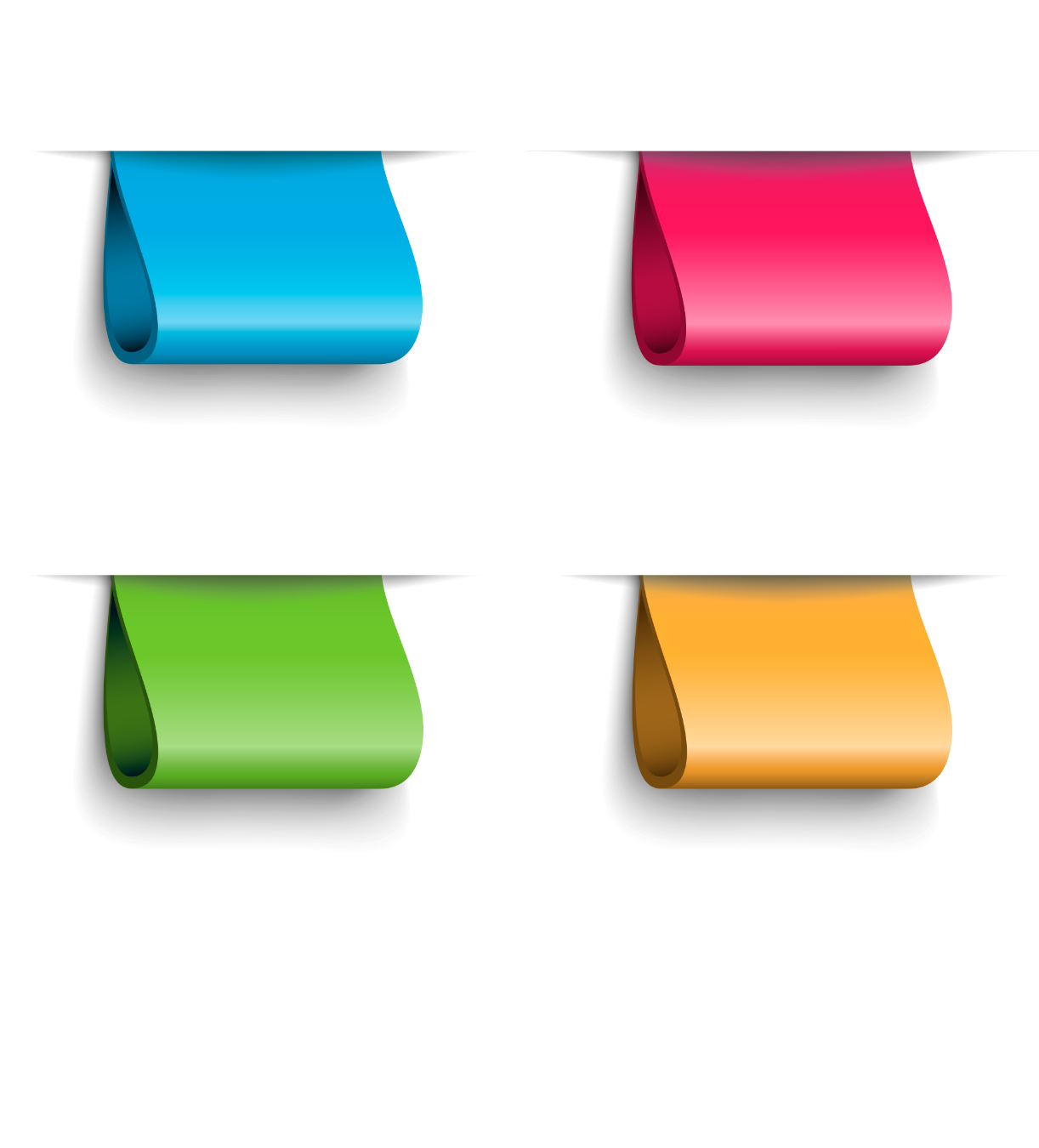 Assessing possible deviations 
of actual data from 
the planned values,
etc.
Assessing amounts of 
temporarily free funds and 
possible cash shortages, etc.
Setting the ceilings for payables, etc.
7
Timeline for drafting and maintaining the federal budget execution cashflow plan
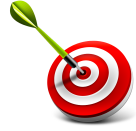 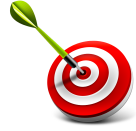 Updating the cashflow plan (monthly, from February thru December)
Formulating the cashflow plan
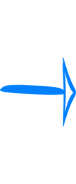 working day 8
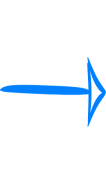 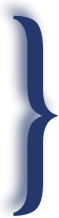 t+20
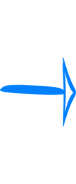 Formulating the cash flow plan and TSA status information
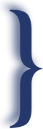 working day 7
Formulating the cash flow plan
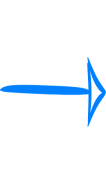 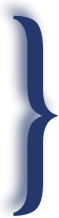 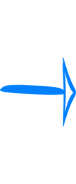 t+16
working day 6
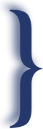 Forecast verification and review
Updating cash expenditure forecasts ( in case payables ceilings have been set)
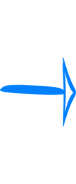 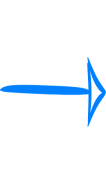 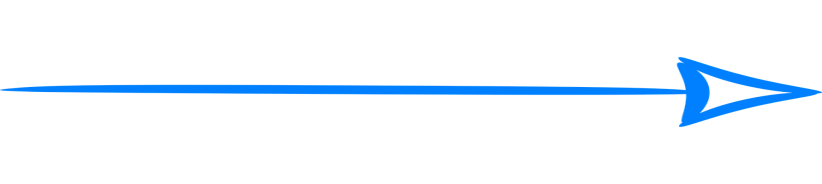 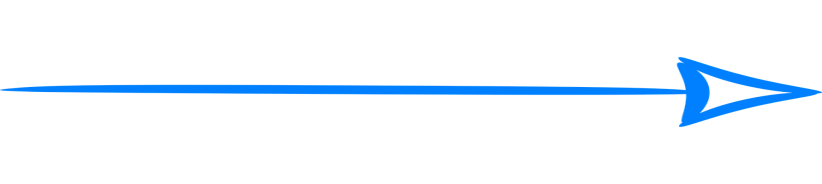 working day 5
t+8
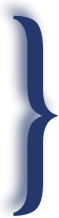 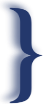 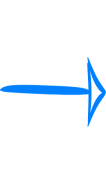 Submission of forecasts by the forecasting process participants
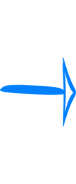 Formulating information on the TSA status
t+7
working day 4
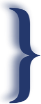 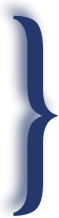 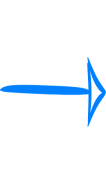 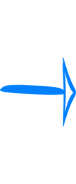 Forecast verification and review
t+5
working day 3
Interregional Department of the Federal Treasury (FTID) prepares information on the FB execution
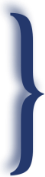 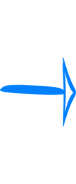 Submission of forecasts by the forecasting process participants
working day 2
FTID formulates the Consolidated General Ledger
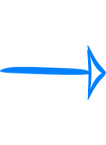 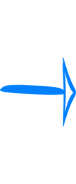 t+1
MoF of Russia shares the parameters stipulated for in the law on the federal budget (FB)
working day 1
Territorial Bodies of the Federal Treasury (FTTB) formulate General Ledgers
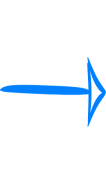 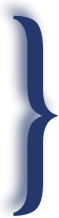 t
Adoption of the Law on FB by the State Duma
Verification and review of the forecasts submitted by public extrabudgetary funds
8
Procedures for the federal budget execution cashflow planning and forecasting
Information System of the MoF of Russia
Information System of the Treasury of Russia
Главная

кни
г
а
Stage I
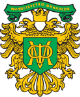 FTTB 1
Formulating information on the federal budget execution
FTID
Posting information on the Federal Budget execution
(98 forms)
Formulating and posting indicators stipulated for in the Law on the FB
(97 forms)
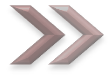 FTTB 2
. . .
FTTB 85
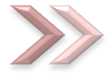 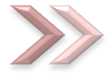 Forecasting within the payables ceilings
Stage II
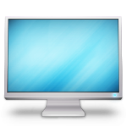 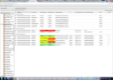 Budget holders
Expenditure forecasts (291 forms)
Uploading the forecast into the IT system of the FTHQfor processing and analysis(including the forecasts of the state extrabudgetary funds and other funds forecasts)
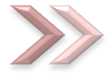 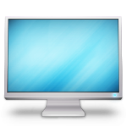 98 participants of 
the forecasting process
Revenue administra-tors
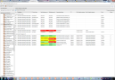 Revenue forecasts (255 forms)
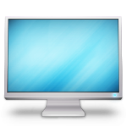 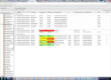 FB deficit funding sources forecasts (9 forms)
Administrator of the sources of financing
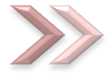 Stage III
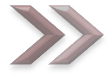 Formulating the cashflow plan and information on TSA status
Posting the cashflow plan and information on the TSA status
9
Automation of the forecast formulation and acceptance
Automatic verification
On-line with e-signature
On-line
Form-filling check
Intra-form check
Inter-form check
E-signature verification
555 forms
On-line
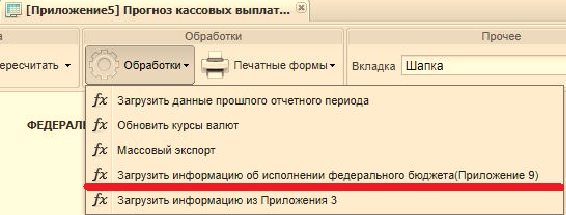 Visual Check
 95%
 5%
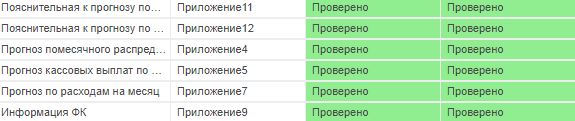 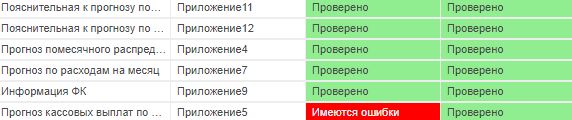 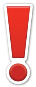 Option “Prefilled Forms” used
FB Deficit funding sources forecasts (9 forms)
Expenditure forecasts
(291 forms)
Revenue forecasts
(255 forms)
Reviewing 
Verification
Approval 
Checking submission deadlines
Error analysis
Send log containing the list of identified discrepancies
FBRCA
FSCA
CHBF
98  Participants of forecasting
On-line
On-line
On-line
Inline communication
Forecast formulation
Forecast acceptance
Acceptance of forecasts with discrepancies removed
10
One day
One day
One day
Federal budget revenue cash planning
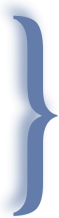 FEDERAL BUDGET REVENUE CASH FORECAST FOR THE CURRENT FISCAL YEAR
Federal Tax Service, Federal Customs Service, Federal Property Agency, MoF, FT
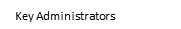 Other Administrators
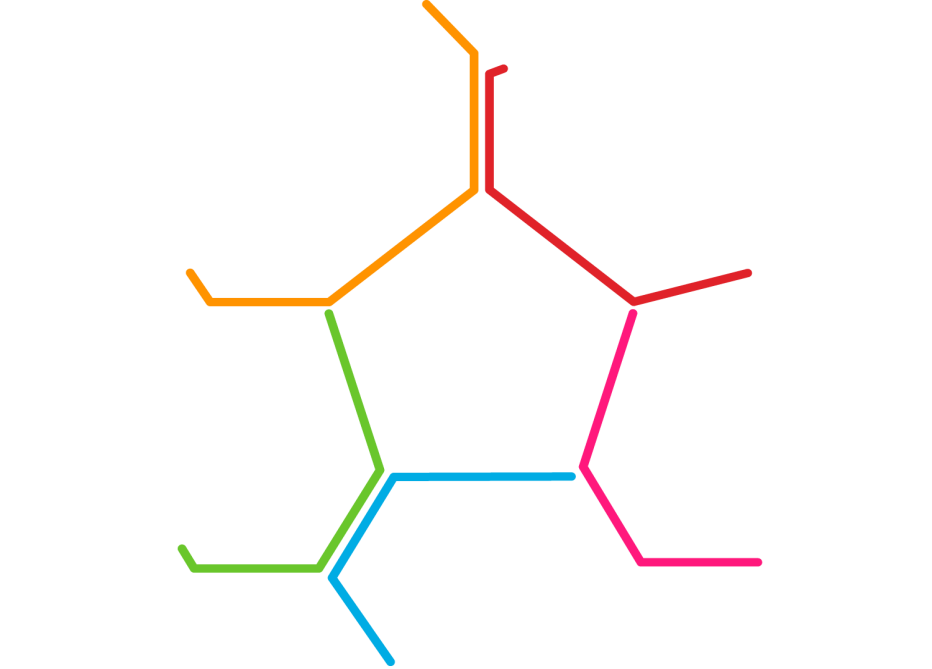 Federal budget cash execution estimates
Frequency of preparation by the key Revenue Administrators:
monthly
Who provides forecasts:
All main budget holders
(85)
Revenue planning specifics
Planning horizon:
Year distributed 
by month
- Month distributed by day
Frequency of preparation by other Revenue Administrators:
quarterly
Permissible 
variation:
+/- 15%
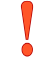 Fixed deadlines for key tax payments
11
Federal budget expenditure cash planning
FORECAST OF CASH PAYMENTS UNDER THE FEDERAL BUDGET EXPENDITURES FOR THE CURRENT FISCAL YEAR
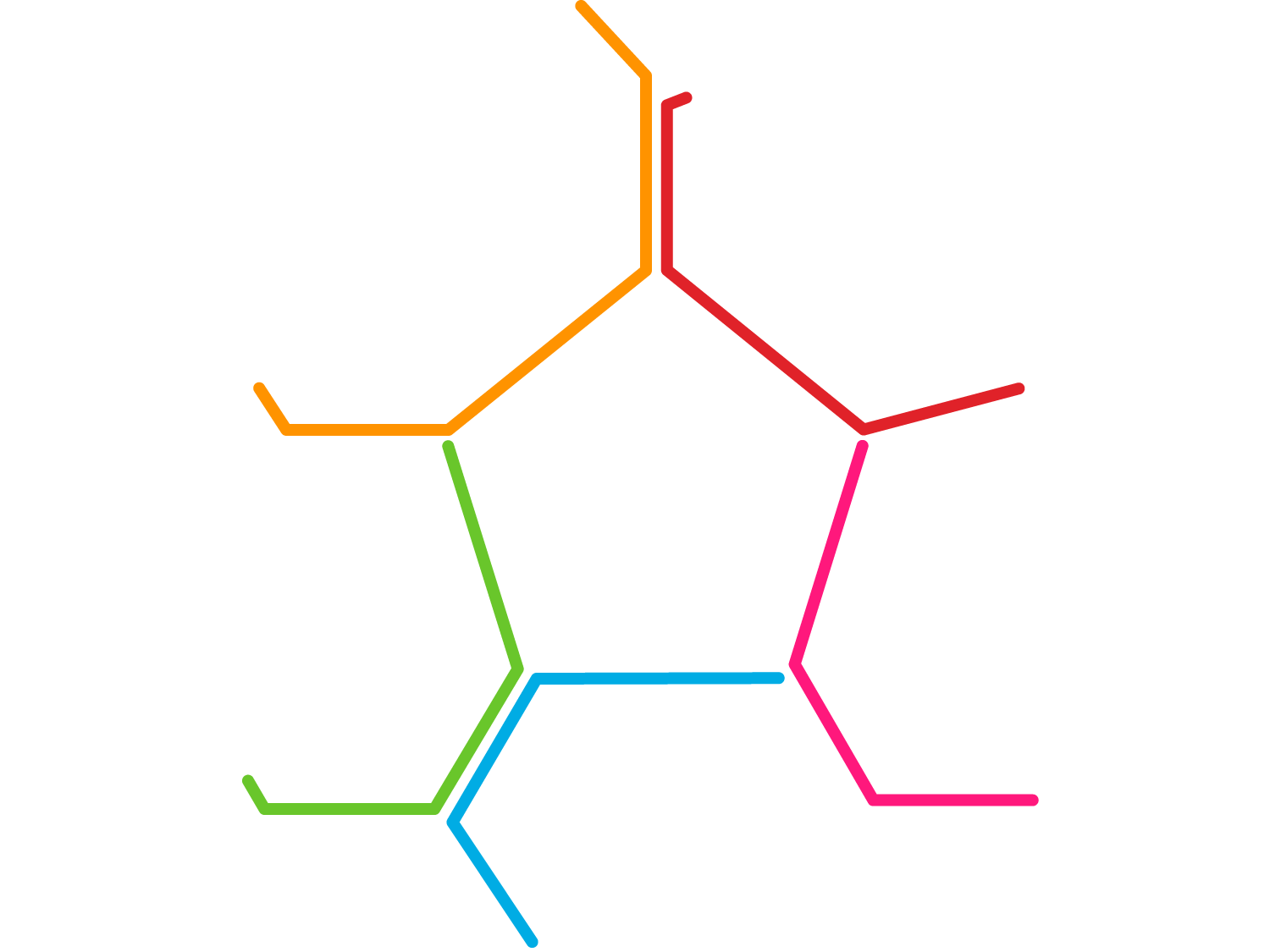 Planning horizon:
Year distributed 
by month
- Month distributed by day
Who provides forecasts:
all Budget Holders (97)
Specifics
of expenditure planning
Federal budget cash execution estimates
Restrictions:
Expenditures shall not exceed payables ceilings
Permissible 
variation:
+/- 15%
Frequency of preparation:
monthly
Currency:
Roubles
Foreign currency
12
Cash planning for the sources of financing federal budget deficit
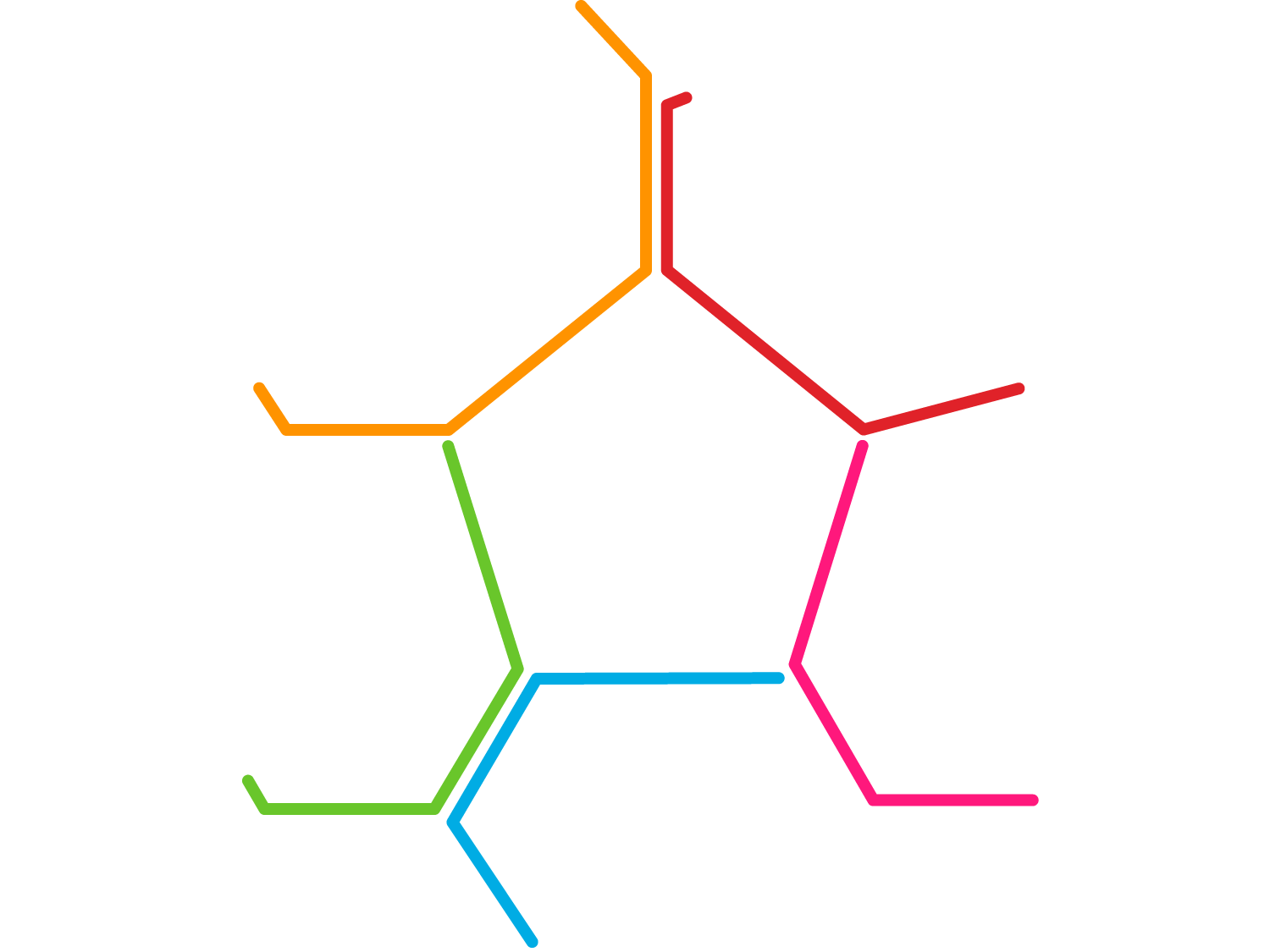 FORECAST OF CASH RECEIPTS AND CASH PAYMENTS BROKEN DOWN BY THE SOURCES OF FINANCING OF THE FEDERAL BUDGET DEFICIT
Planning horizon:
Year distributed 
by month
- Month distributed by day
Who provides forecasts: Administrators of the Sources of Financing (3)
Specifics of planning the sources of federal budget deficit financing
Federal budget cash execution estimates
Frequency of preparation:
monthly
Permissible 
variation:
+/- 15%
Currency:
Roubles
Foreign currency
13
Forecasting of the cashflows of the state extrabudgetary funds
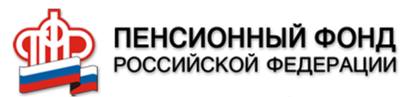 Legal basis: 
Recommendation of the mof of russia
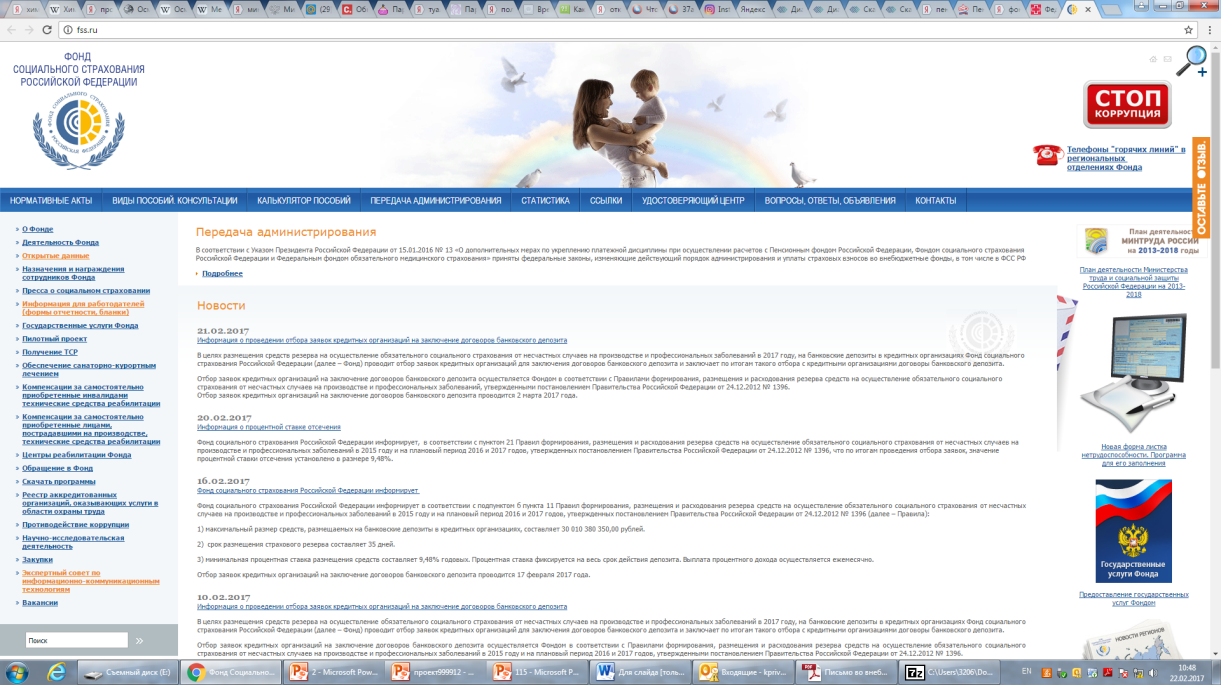 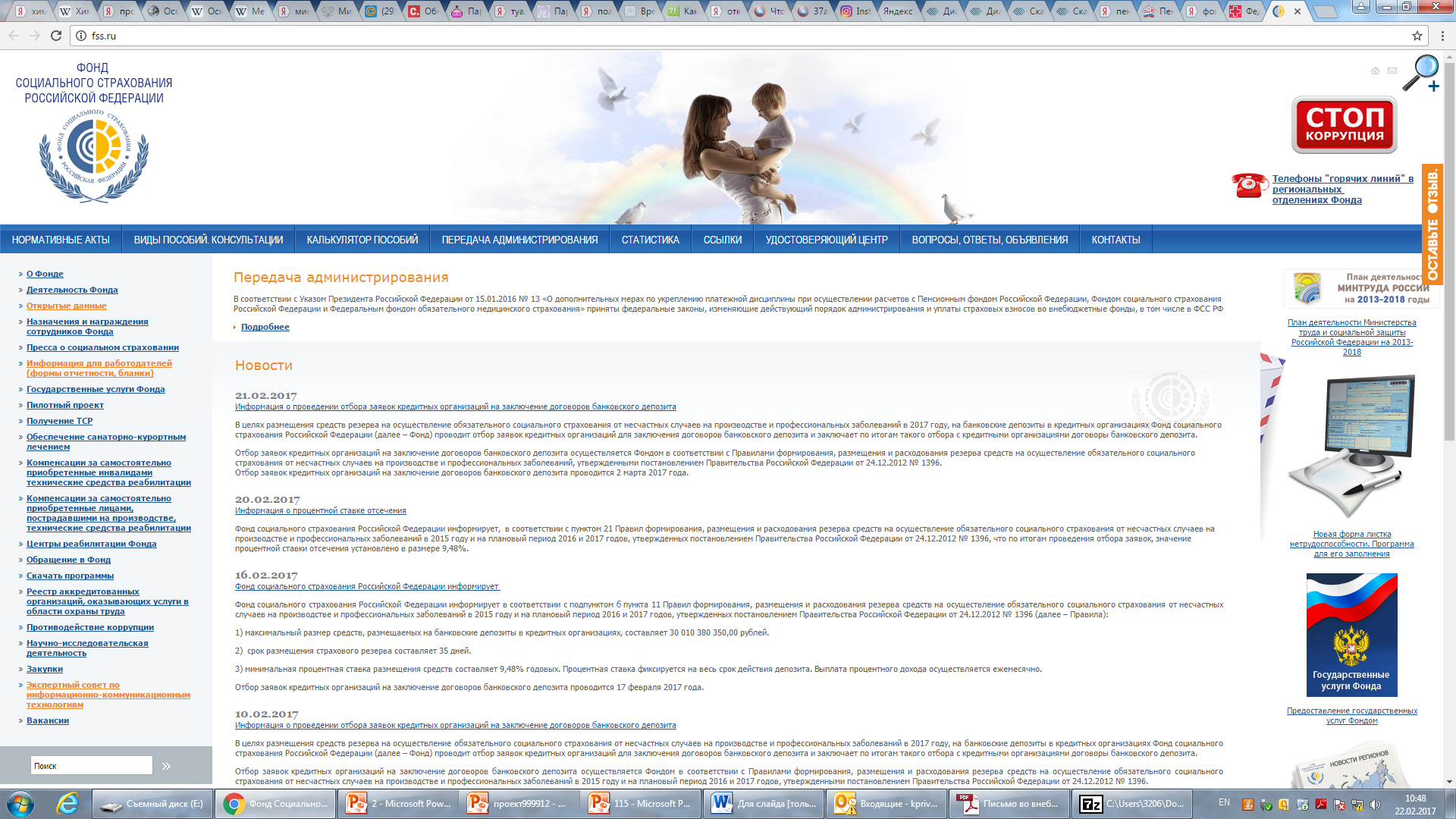 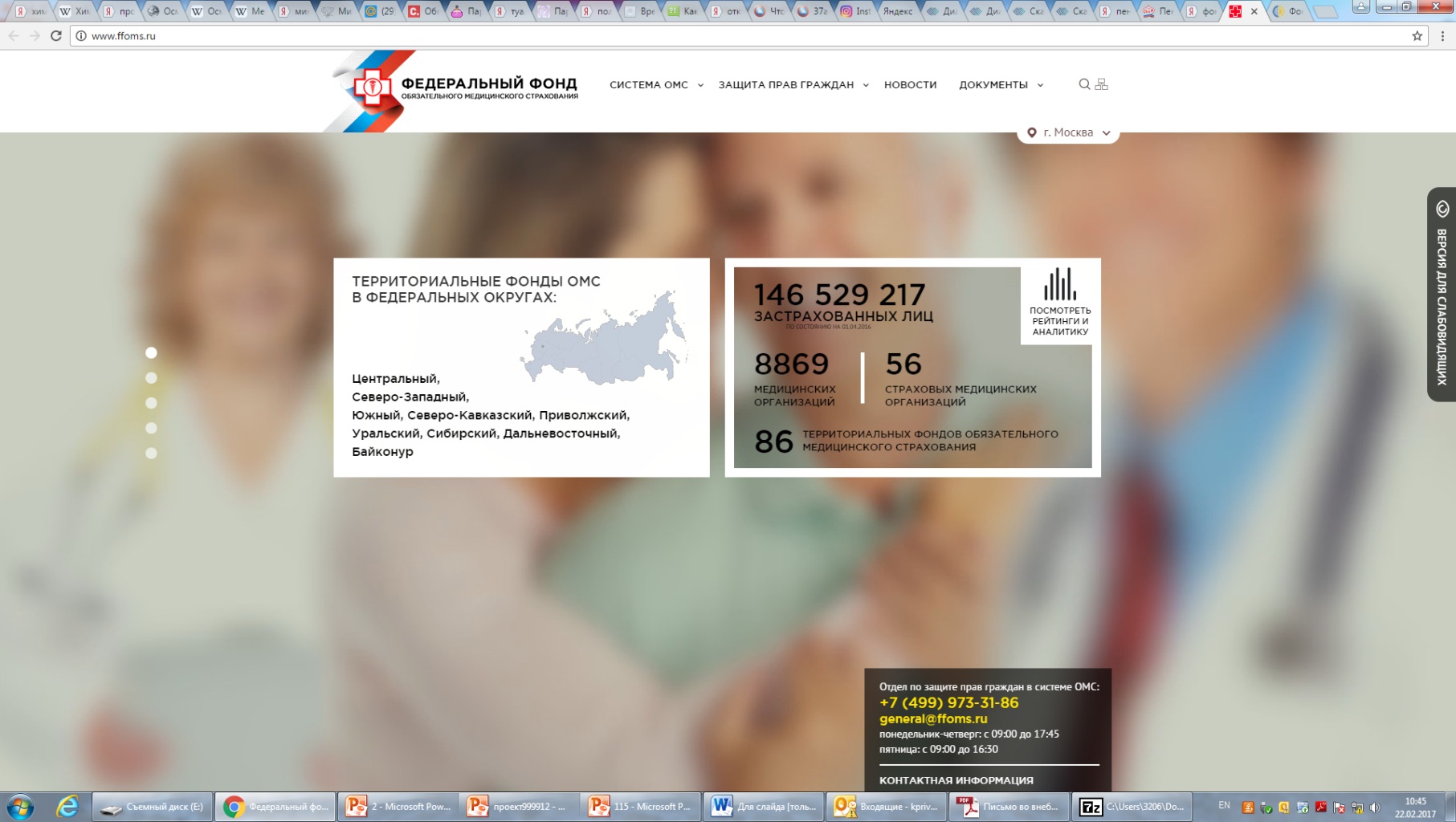 * Work is currently underway to ensure that the Pension Fund and Mandatory Health Insurance Fund submit monthly forecasts broken down by days
Cashflow forecast for the year broken down by months
14
the algorithm of preparing the Final cashflow plan
1. Initial cashflow plan
Preparation of the cashflow plan for the federal budget funds
Consolidation and analyses of the forecasts provided by Pension Fund, Social Security Fund, Federal Treasury’s expert assessment of the Medical Insurance Fund
Federal Treasury’s expert assessment of the other funds
Consolidation of all the cash flows and preparing the cashflow plan
15
Comprehensive analysis and monitoring of the cashflows
CASHFLOW PLAN
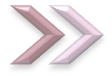 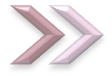 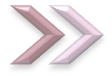 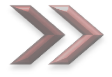 Financial forecast for budget execution and TSA balance management
Data on revenues administered by federal tax and custom services
TSA cashflow forecast
Periodic reports on budget execution and TSA balance management
Main “derived” documents
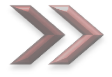 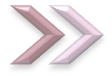 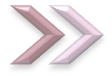 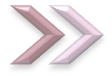 Main cashflows broken down by days(period t+90)
Detailed analysis of budget execution, disbursement of budgetary allocations, etc.
Analysis of actual forecast realization:
- on a cumulative basis;
- comparison with respective historic data
Analysis of actual forecast realization broken down by types of revenues
Content of the document
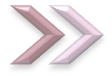 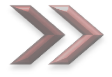 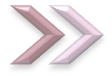 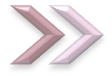 Frequency
daily
once a week
2  times a day
once a week
16
STRUCTURE OF THE FINANCIAL FORECAST, UPDATED DATA ON FB EXECUTION AND tsa BALANCE MANAGEMENT
Key administrators
Federal Customs Service
Federal Tax Service
Rosimushchestvo
Other administrators
FORECAST SCOPE
REVENUES
Financial forecast: 
Year broken down by months
Types of revenue
Non-oil-and-gas
Oil-and-gas
Periodic reports: 
Month broken down by days, cumulative
Ключевые составляющие
· 100 (salaries)  · 200 (procurement) · 300( social security) ·  400 (investments) · 500 (inter-budget transfers) 
· 600 (grants) · 700 (interest payments) · 800 (other)
Groups of expenditures
EXPENDITURES
COMPONENTS OF THE ANALYSIS
Financial forecast: 
actual  vs approved
+/- from the approved figures
forward estimates vs approved figures (“rospis”)
Internal  
repaid/raised
Sovereign securities
Privatization 
Precious metals
Budget loans
Savings compensations
Government guaranties
other
SOURCES
FEDERAL BUDGET BALANCES
External  
repaid/raised
Periodic reports: 
actual vs approved
+/- from forecast
actual of current period vs. actual of the previous period
+/- from last year
Bonds 
State loans
Government guaranties
other
Pension Fund
Social Security Fund
Medical Health Insurance Fund
Legal entities
Budgetary and autonomous institutions
EXTRABUDGETARY FUNDS
EXTRABUDGETARY FUNDS BALANCES
raised/repaid/balance
METHODOLOGIES
BALANCES, TOTAL
DEPOSITS
REPO
Budget loans
Expert assessment
Extrapolation
INCLUDING:
placement/repayment/balance
PLACED IN
add. OGR
Foreign currency purchased/sold /balance
ON TSA
ROUBLES 
FOREIGN CURRENCY
17
Structure of main tsa cashflow forecast indicators
REVENUES
FORECAST SCOPE
YEAR broken down by:
Days up to t+180
months from t+180
EXPENDITURES
Receipts 
Returns
SOURCES
Ключевые составляющие
Receipts 
Returns
TSA BALANCE TARGETING
EXTRABUDGETARY FUNDS
Applying algorithms to estimate idle balances for :

t+1
t 30-60
t 60-90
Deposits 
REPO
Budget loans
RANGE OF LIQUIDITY MANAGEMENT TOOLS
Roubles 
Foreign currency
granted
returned
t 90-120
t 120-150
t 150-180
Add. OGR
Foreign currency
purchased
sold
CASH INFLOWS,  TOTAL
Applying the algorithm of estimating shortage of funds
CASH OUTFLOWS, TOTAL
NET BALANCE
METHODOLOGIES
BALANCES, TOTAL
Deposits 
REPO
Budget loans
Expert assessment
Extrapolation
Roubles 
Foreign currency
including:
PLACED
Add. OGR
Foreign currency
TSA
Roubles 
Foreign currency
18
Structure of the data on revenues administered by the federal tax service and federal customs service
FEDERAL CUSTOMS SERVICE
FEDERAL TAX SERVICE
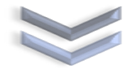 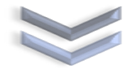 FORECAST SCOPE

Year broken down by months
Year – on cumulative basis
Ключевые составляющие
ANALYSIS COMPONENTS

actual/forecast
+/- from forecast
forecast vs approved by the law
+/- from  the approved
+/- from last year
actual for the current period / actual for the three previous years
Export customs duties
∑
MPT  for 
hydrocarbons
∑
MPT
METHODOLOGY

Expert assessment
∑
19
Current LEVEL OF THE forecast accuracy
Type of forecast
20
Note: as calculated for January-September 2018
goals for further improvements of the cashflow planning and forecasting process
Permanent
Current
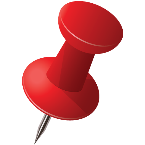 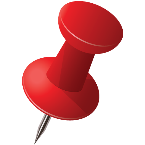 Swift adaptation to changes in TSA architecture and functionality:
Esteblishing the payment due dates
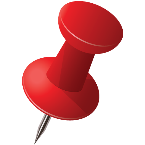 *
Cashflow planning perimeter changes
Creating an expenditure payment calendar
*
Optimization of TSA balance targeting algorithms
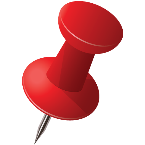 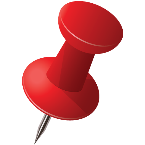 E-platform development (establish and develop an E-Budget subsystem of the Public Integrated Information System)
Improving the quality of the cashflow planning
21
THANK YOU FOR YOUR ATTENTION!